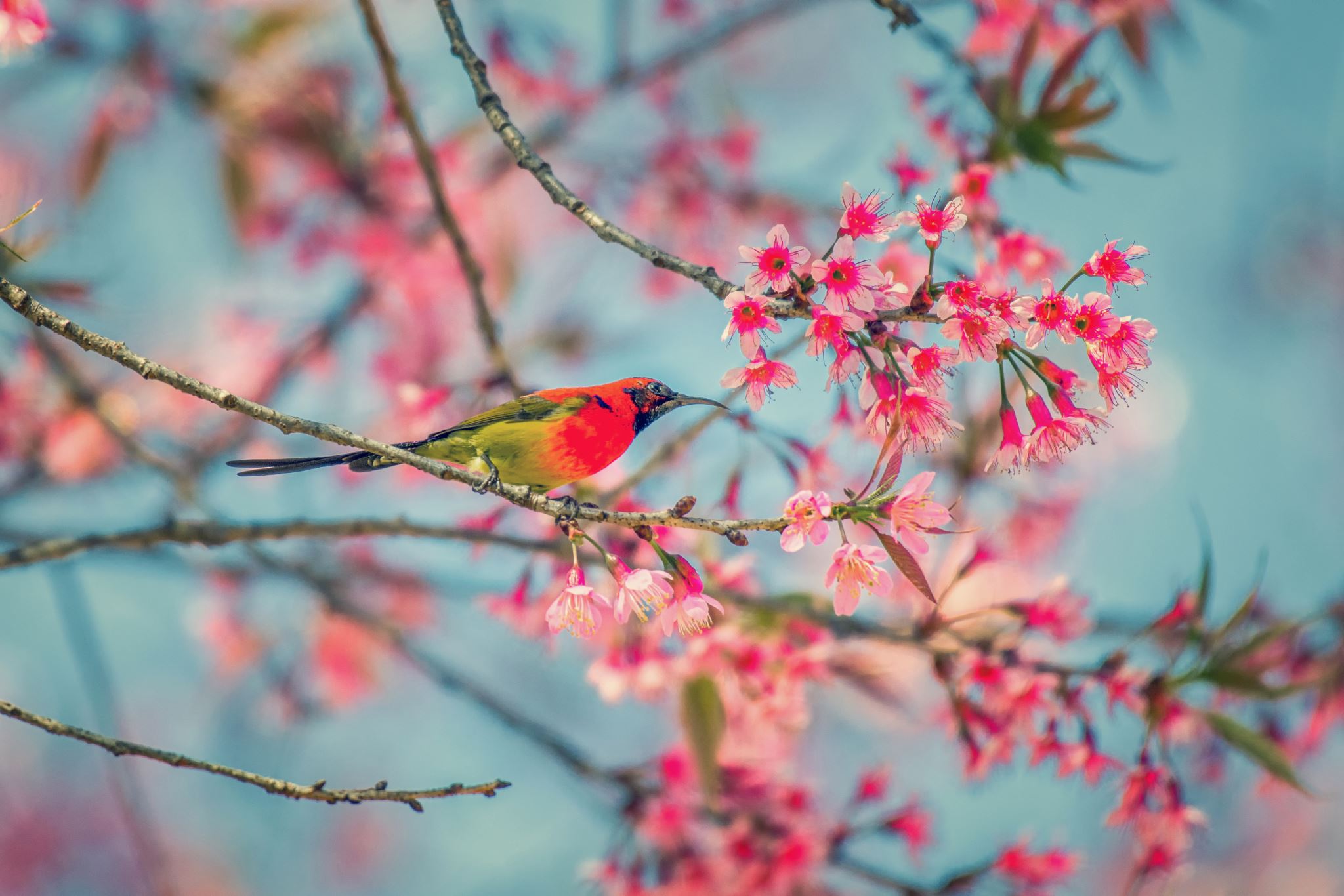 Wechselmodell versus Residenzmodell
Ausgewählte Ergebnisse der Studie „Familienmodelle in Deutschland“
Studiendesign
611 Wechselmodellfamilien wurden mit 622  Familien im Residenzmodell verglichen.
Definition Wechselmodell: Kind lebt mindestens 30 Prozent der Zeit bei jedem Elternteil.
Im Schnitt waren im Wechselmodell die Kinder zu 40 Prozent beim weniger betreuenden Elternteil.
Beziehung zu den Eltern – Sicht der Kinder
Das Kind schätzt die Beziehung zu Vater UND Mutter im Wechselmodell besser ein.
Skala: 1 = sehr schlecht, 5 = sehr gut
Psychische Probleme der Kinder
Kinder im Wechselmodell haben weniger psychische Probleme als Kinder im Residenzmodell.
Skala: 0 bis 40 – je höher der Wert umso mehr Probleme
Soziale Integration der Kinder
Kinder im Wechselmodell sind besser sozial integriert als Kinder im Residenzmodell.
Skala:1 bis 5 – je höher der Wert umso besser sozial integriert
Loyalitätskonflikte der Kinder
Während im Residenzmodell die Hälfte der Kinder häufig Loyalitätskonflikte haben, sind dies im Wechselmodell nur etwa ein Drittel.
Konflikte der Eltern
Im Wechselmodell gibt es weniger elterliche Konflikte als im Residenzmodell.
Schluss-folgerungen
Das Wechselmodell ist dem Residenzmodell hinsichtlich Qualität der Vater-Beziehung UND der Mutter-Beziehung überlegen. 
Kinder, die im Wechselmodell aufwachsen, haben weniger psychische Probleme und sind besser sozial integriert als Residenzmodell-Kinder.
Sowohl Loyalitätskonflikte als auch Konflikte der Eltern treten im Wechselmodell seltener auf als im Residenzmodell.
Quellennachweis
Sämtliche Ergebnisse wurden der Publikation Erste Ergebnisse der Studie „Familienmodelle in Deutschland“ (FAMOD): Zur Bedeutung des Wechselmodells für das kindliche Wohlbefinden nach elterlicher Trennung oder Scheidung von Steinbach et al. (2021) publiziert in der Zeitschrift für das gesamte Familienrecht 68 Heft 10 (729-812) entnommen.